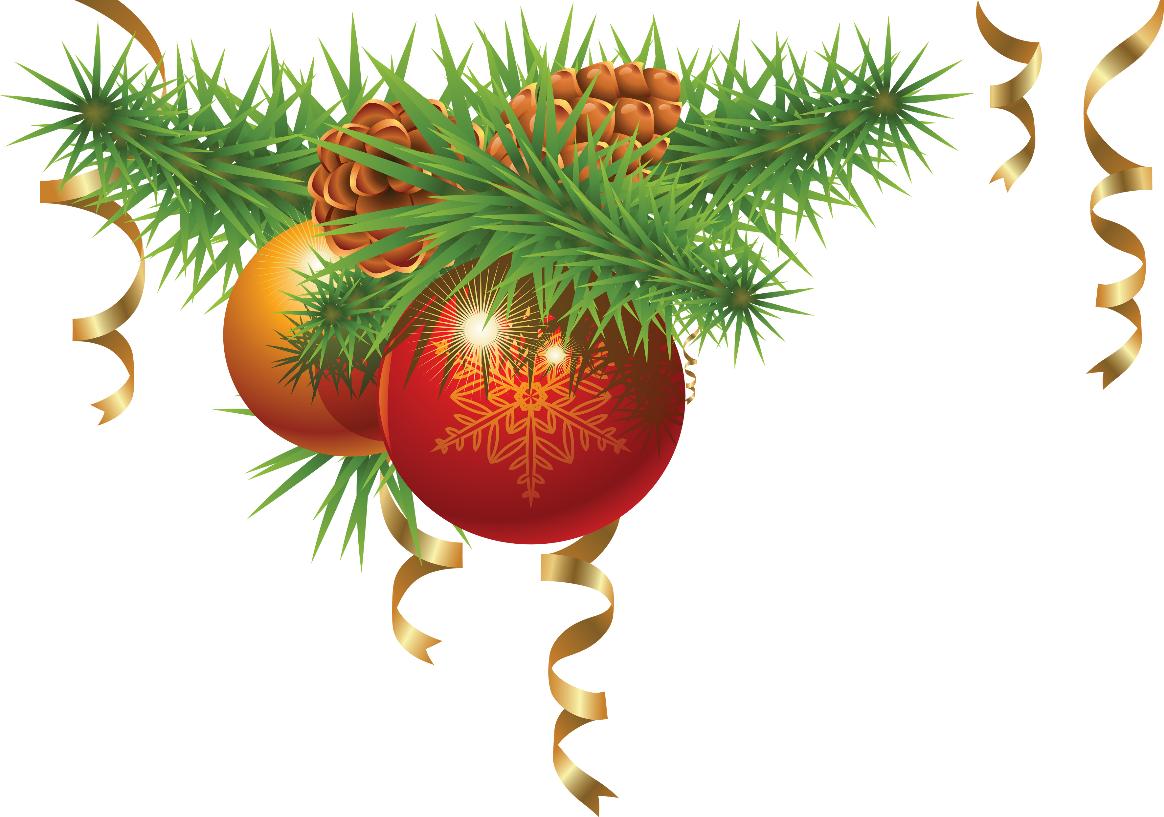 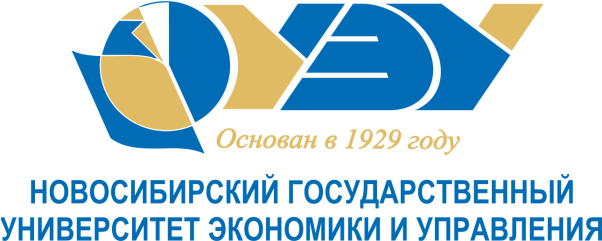 Напишите
здесь
Кому:
От кого:
Текст вашего поздравления напишите здесь, шрифт и размер шрифта, пожалуйста, не меняйте – чтобы все поздравления были выдержаны в едином стиле. Помните так же, что слишком большой и мелкий текст адресатам будет сложно читать с экрана – ориентируйтесь на заданные в шаблоне параметры.
кого
хотите поздравить
Подпишитесь
здесь
и здесь можно
Новогодняя почта